طراحی کنترل کننده‌ی غیرخطی برای وسایل نقلیه فضایی مجهز به عملگرهای مومنتومی سرعت متغیر علی‌داد قاصرپاییز 96
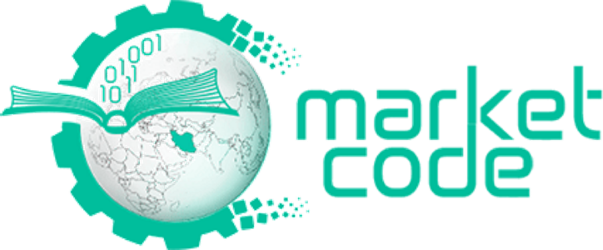 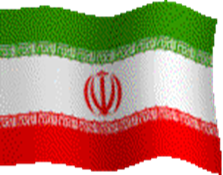 ساختارگزارش  پروژه
مقدمه
جایروهای کنترل ممان
مدل سازی دینامیکی
قوانین هدایت و شرایط تکینگی
استراتژی های کنترلی
تحلیل و شبیه سازی دینامیک و کنترل
2
[Speaker Notes: شماره B1]
مقدمه
وضعیت 
فرمان
وضعیت 
فضاپیما
کنترل کننده
قانون تکینگی
دینامیک عملگر
دینامیک ماهواره
نرخ‌ بدنی سرعت
و بردار وضعیت
سنسور
جایروهای کنترل ممان
[Speaker Notes: For example, the attitude control
subsystem engineer can take the orbital characteristics and compute the on-orbit disturbance
torques produced for a given spacecraft configuration, which in turn determines
the angular momentum profile]
جایروهای کنترل ممان
1- ژيروسکوپ هاي کنترل ممان تک جيمبال
2- ژيروسکوپ هاي کنترل ممان دو جيمبال
3- ژيروسکوپ هاي کنترل ممان سرعت متغير
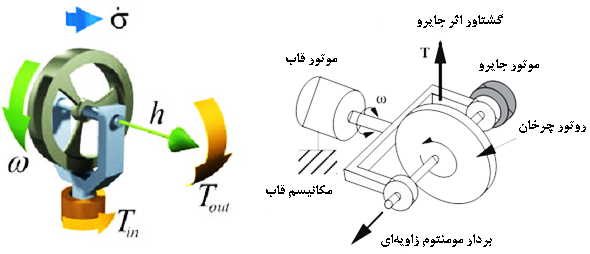 [Speaker Notes: For example, the attitude control
subsystem engineer can take the orbital characteristics and compute the on-orbit disturbance
torques produced for a given spacecraft configuration, which in turn determines
the angular momentum profile]
مدل سازی دینامیکی
پارامترهای تغییر یافته‌ی
 رودریگرز
-حداقل تعداد پارامترها 
 -سینماتیک کاملا معکوس‌پذیر
جهت چرخش از مختصات مداری به مختصات بدنی
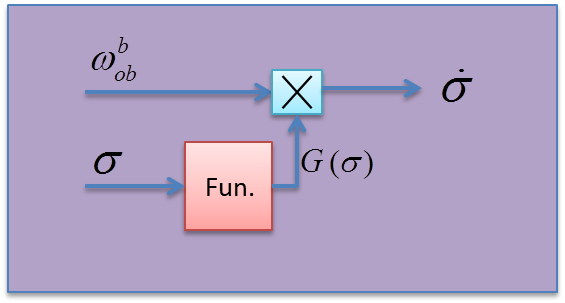 وضعیت فرمان
وضعیت فعلی
کنترل کننده
قانون تکینگی
دینامیک عملگر
دینامیک ماهواره
نرخ‌ بدنی سرعت
و بردار وضعیت
سنسور
مدل سازی دینامیکی
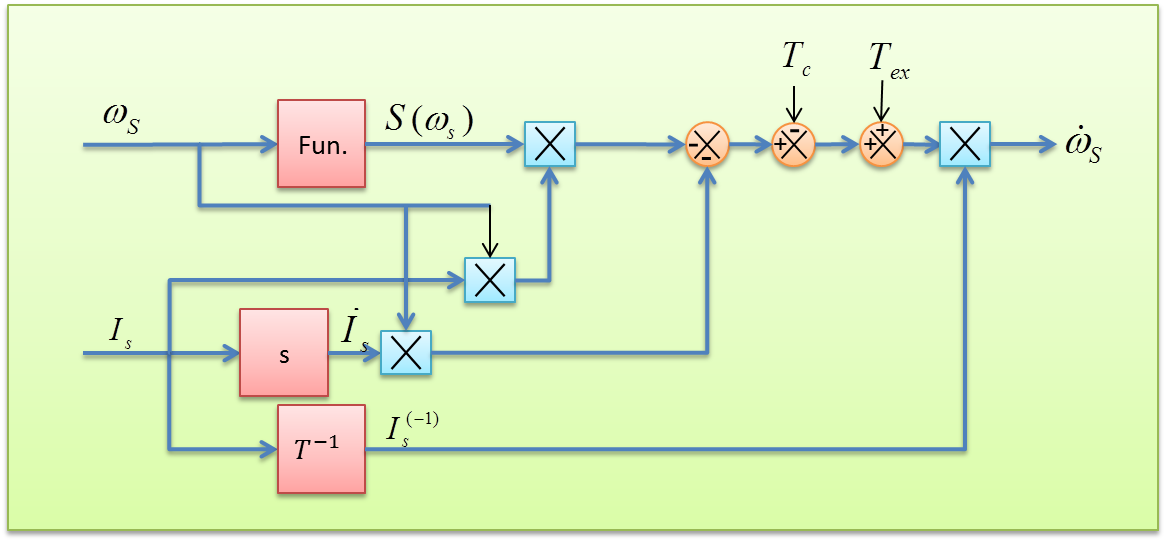 وضعیت 
فضاپیما
وضعیت 
فرمان
کنترل کننده
قانون تکینگی
دینامیک عملگر
دینامیک ماهواره
فرضیات
نرخ‌ بدنی سرعت
و بردار وضعیت
سنسور
بردار سرعت زاویه ای مداری
قوانین هدایت و شرایط تکینگی
هدف قانون هدایت بدست آوردن بهترین مسیرهای زاویه‌ی حلقه برای تولید گشتاور مناسب کنترلی مورد نیاز برای انجام مانورهای مطلوب و عبور از میان شرایط تکین می‌باشد.
W=Weight Matric
استراتژی های کنترلی
[Speaker Notes: For example, the attitude control
subsystem engineer can take the orbital characteristics and compute the on-orbit disturbance
torques produced for a given spacecraft configuration, which in turn determines
the angular momentum profile]
استراتژی های کنترلی
روش کنترل بازگشت به عقب
محاسبه متغیر اول
بررسی پایداری به کمک تابع لیاپانف (1)
رابط دو مرحله
محاسبه متغیر مرحله دوم
بررسی پایداری به کمک تابع لیاپانف (2)
محاسبه گشتاور کنترلی Tc
محاسبه بهره‌ها به کمک آنالیز پایداری
[Speaker Notes: For example, the attitude control
subsystem engineer can take the orbital characteristics and compute the on-orbit disturbance
torques produced for a given spacecraft configuration, which in turn determines
the angular momentum profile]
استراتژی های کنترلی
روش کنترل مد لغزشی
مدل استاندارد
خطای بردار وضعیت
سطح لغزش
تابع اشباع
بررسی پایداری به کمک تابع لیاپانف
محاسبه گشتاور کنترلی Tc
محاسبه  توابع مورد نیاز جهت مد مانور و پایداری
[Speaker Notes: For example, the attitude control
subsystem engineer can take the orbital characteristics and compute the on-orbit disturbance
torques produced for a given spacecraft configuration, which in turn determines
the angular momentum profile]
تحلیل و شبیه سازی دینامیک و کنترل
پارامترهای شبیه سازی
[Speaker Notes: For example, the attitude control
subsystem engineer can take the orbital characteristics and compute the on-orbit disturbance
torques produced for a given spacecraft configuration, which in turn determines
the angular momentum profile]
تحلیل و شبیه سازی دینامیک و کنترل
روش بازگشتی
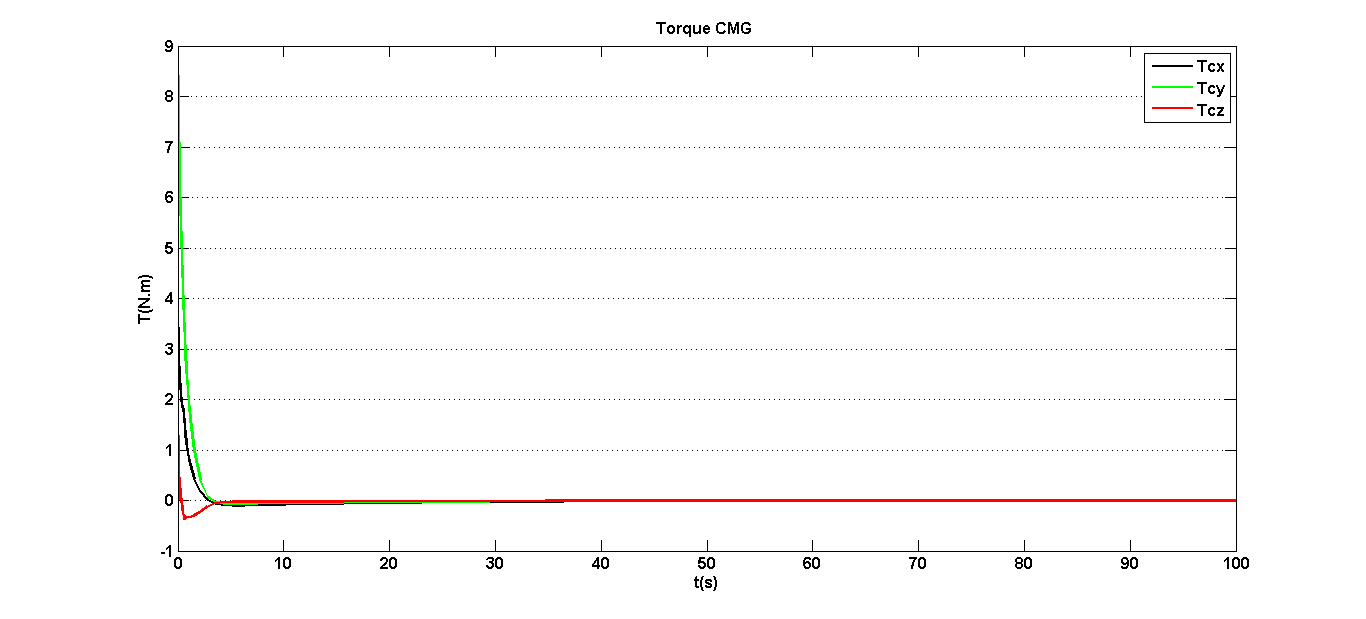 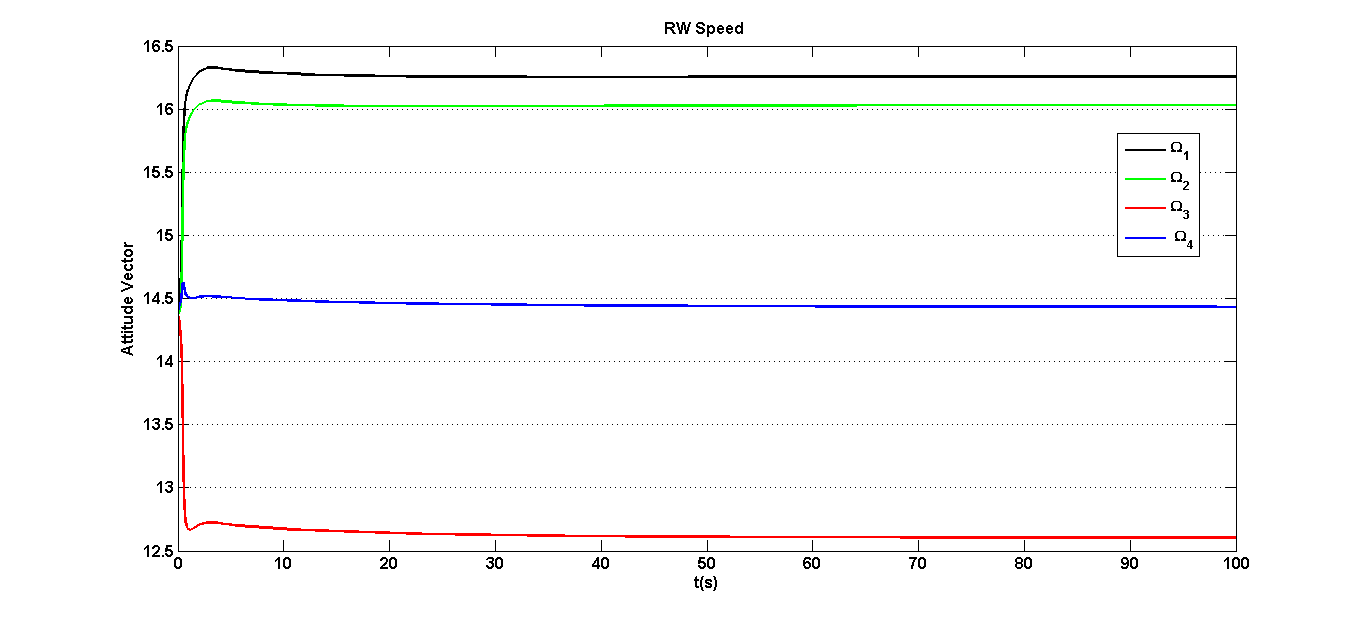 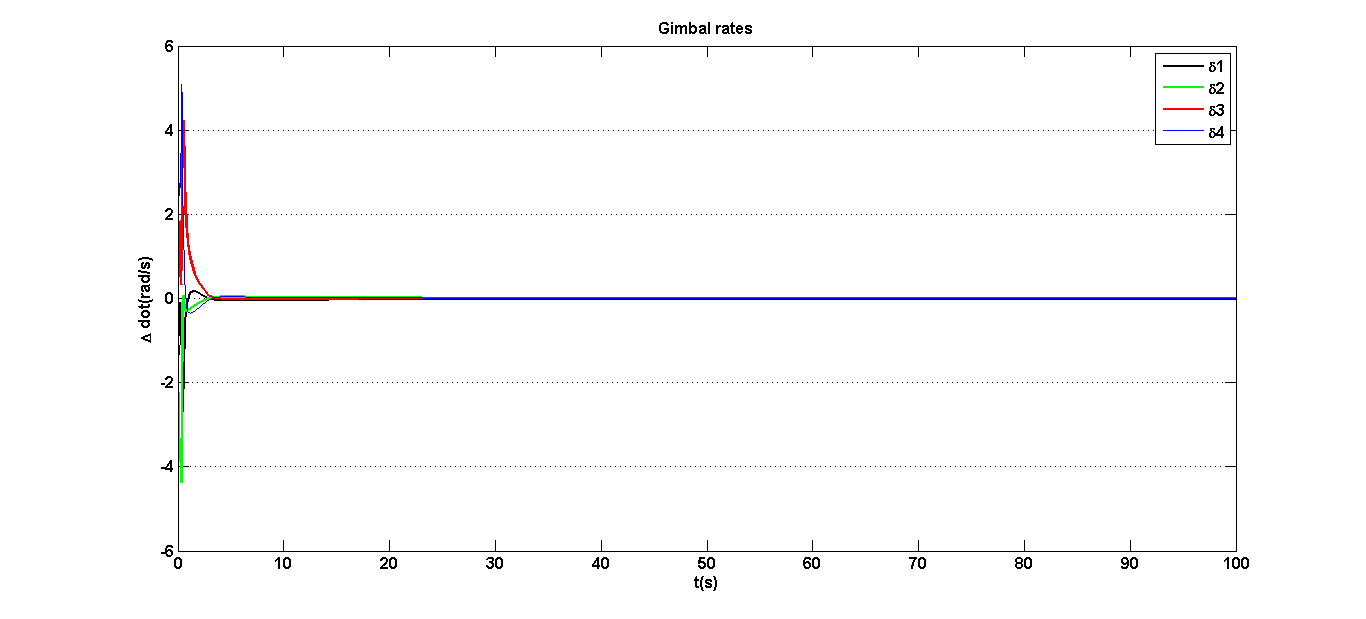 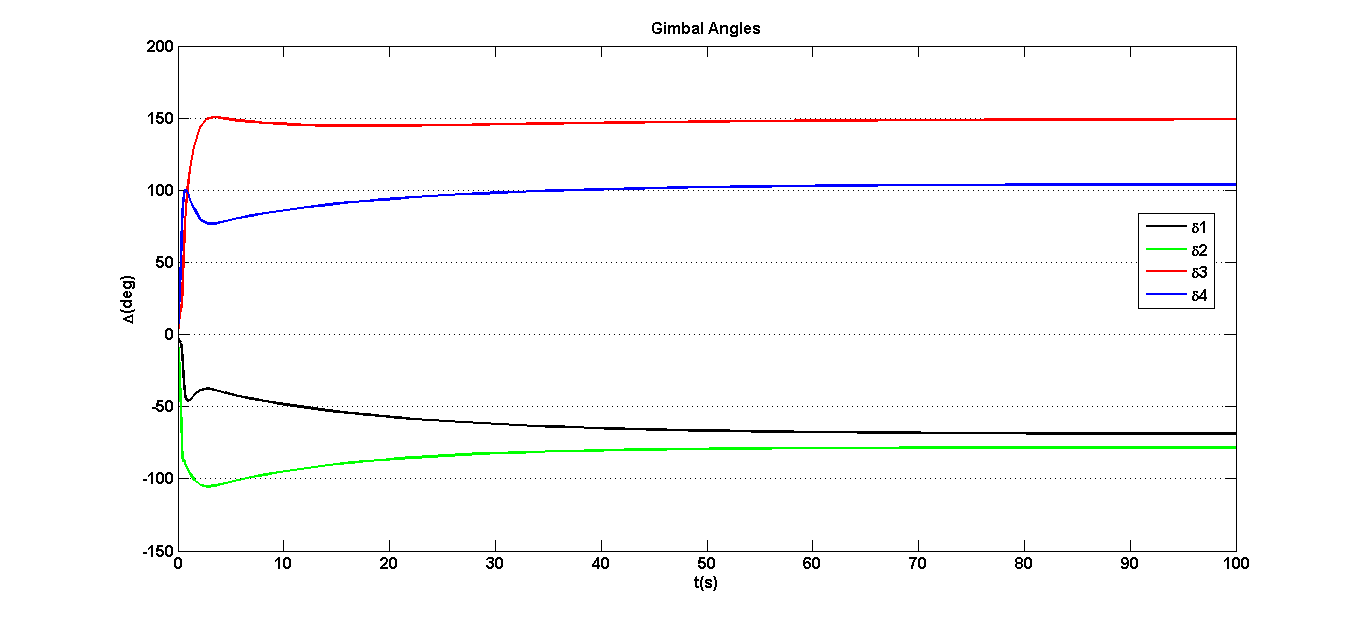 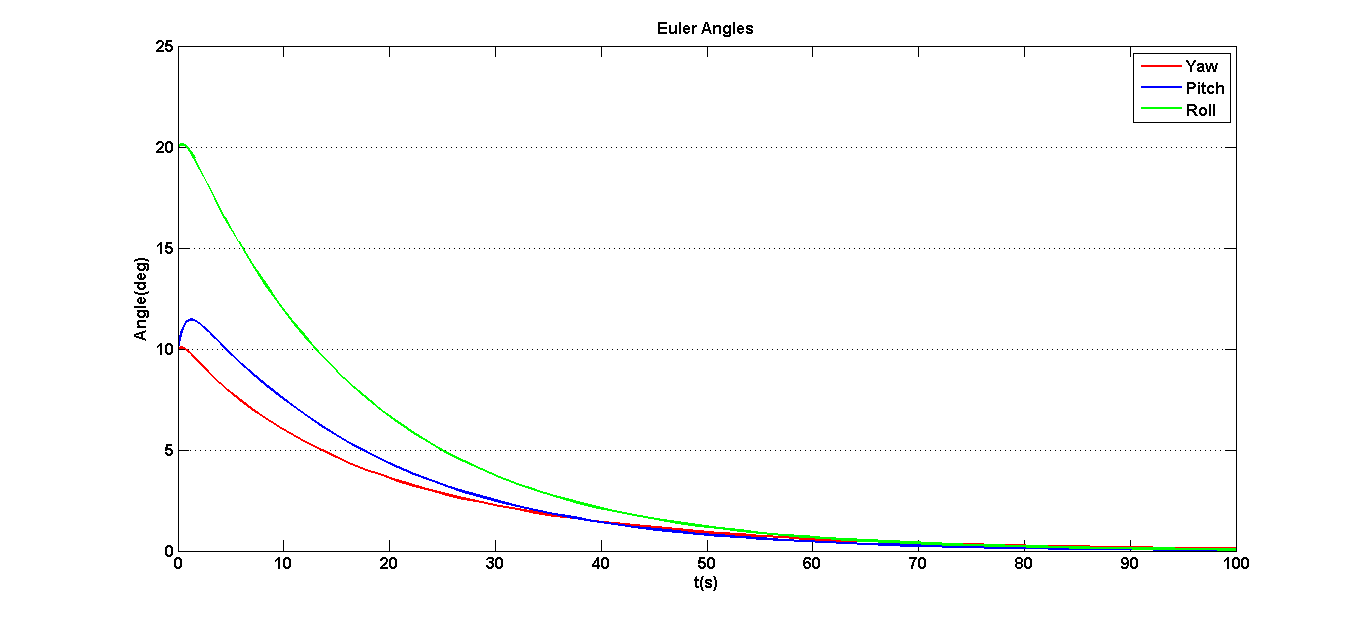 [Speaker Notes: For example, the attitude control
subsystem engineer can take the orbital characteristics and compute the on-orbit disturbance
torques produced for a given spacecraft configuration, which in turn determines
the angular momentum profile]
تحلیل و شبیه سازی دینامیک و کنترل
روش مد لغزشی
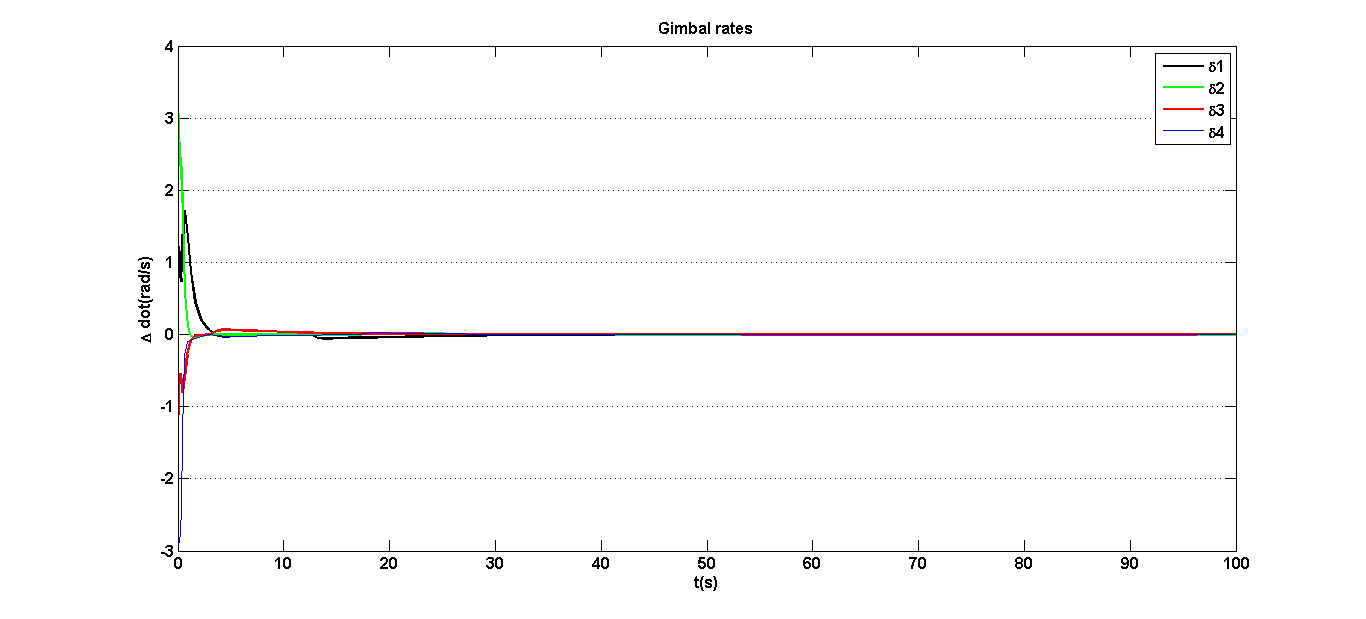 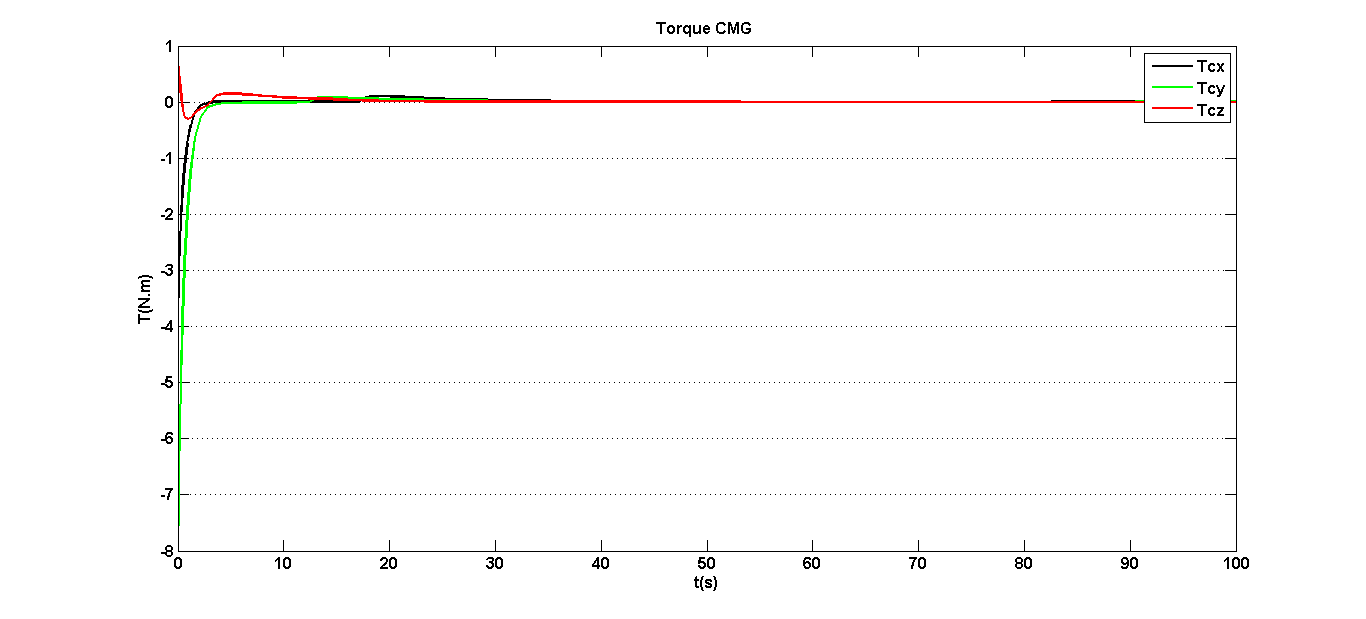 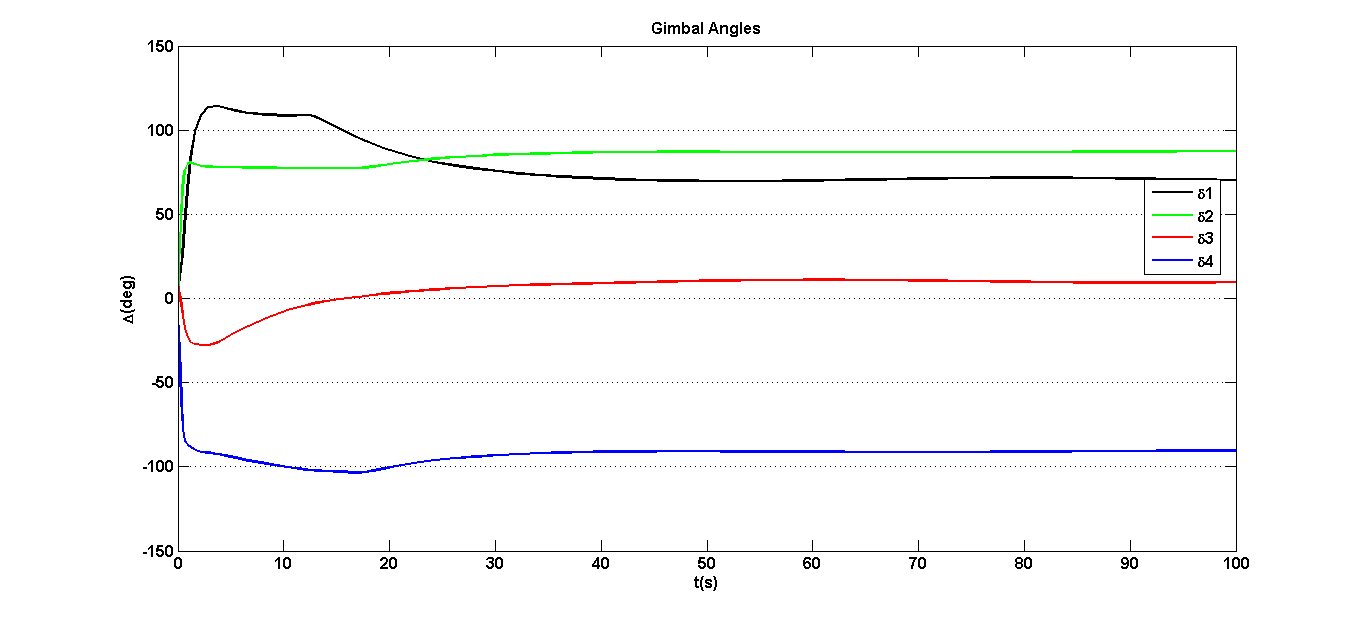 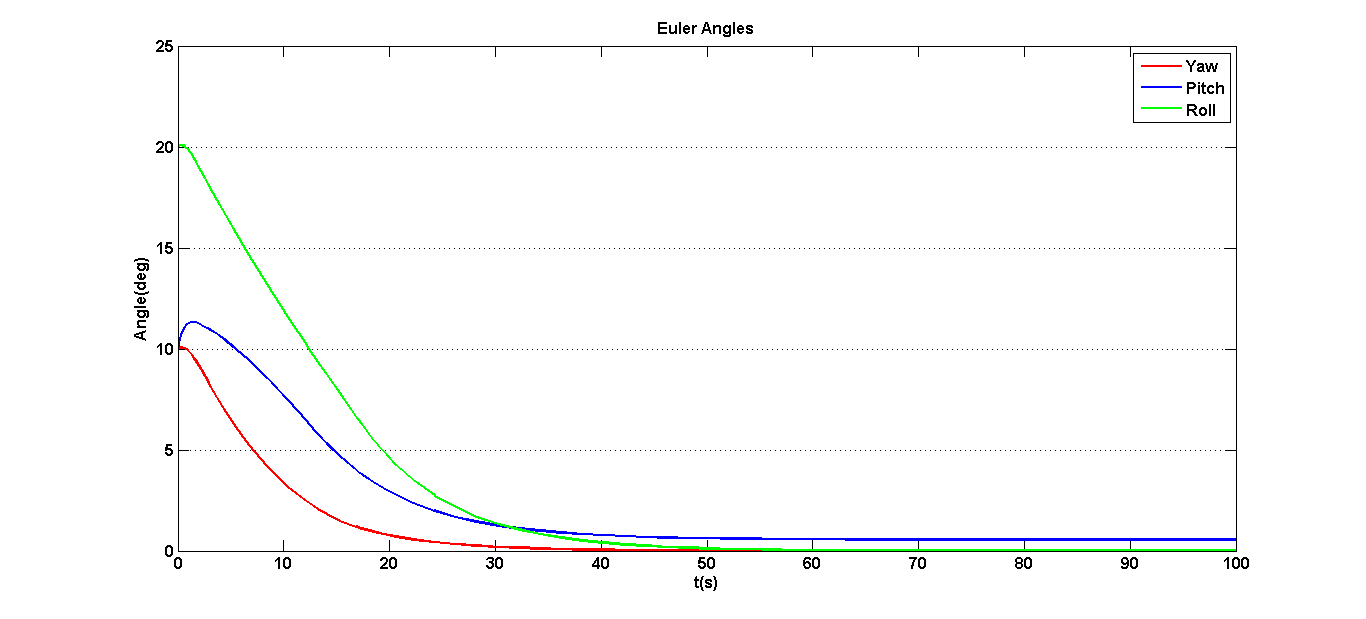 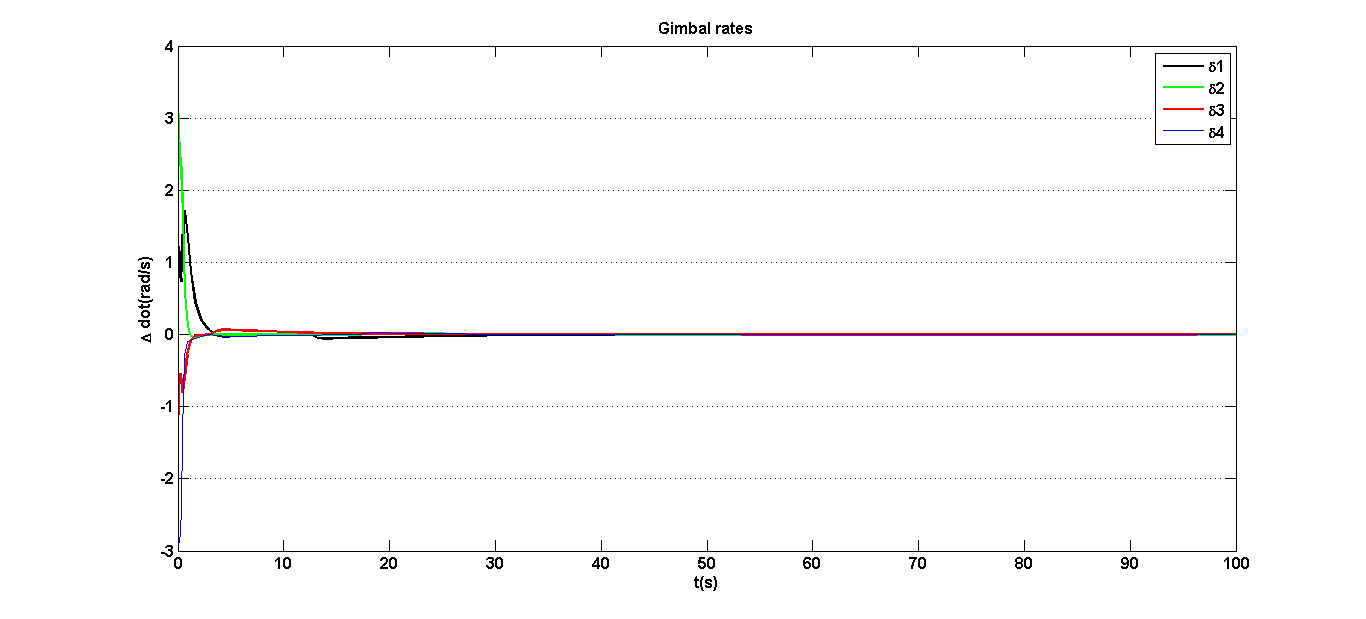 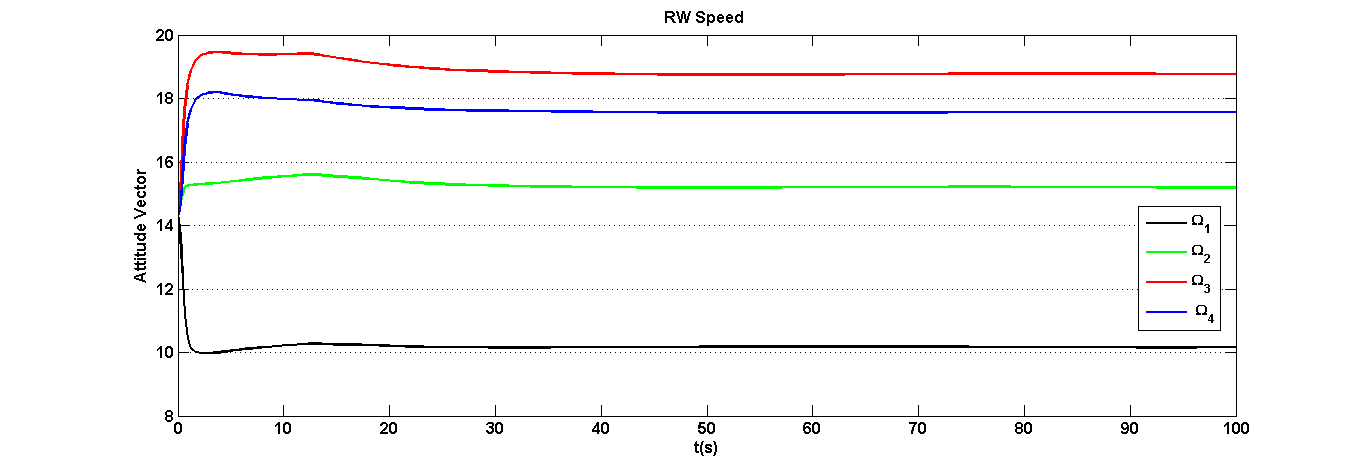 [Speaker Notes: For example, the attitude control
subsystem engineer can take the orbital characteristics and compute the on-orbit disturbance
torques produced for a given spacecraft configuration, which in turn determines
the angular momentum profile]
آنچه در این کد خواهید آموخت
[Speaker Notes: For example, the attitude control
subsystem engineer can take the orbital characteristics and compute the on-orbit disturbance
torques produced for a given spacecraft configuration, which in turn determines
the angular momentum profile]
نکات و الزامات
1- این  برنامه در همه نسخه های متلب قابل اجراست.
2- خروجی ها در همه نسخه های متلب سیمولینک  قابل مشاهده است.
3- آشنایی تخصصی با دینامیک و کنترل فضاپیما .
4- آشنایی با کنترلرهای غیرخطی بازگشت به عقب.
مراجع
A. D. Jacot and D. J. Liska. "Control moment gyros in attitude control." Journal of Spacecraft and Rockets, Vol. 3, No. 9 (1966), pp. 1313-1321.
 Bedrossian, N. S., Paradiso, J. A., and Bergman, E., “Steering Law Design for Redundant Single-Gimbal Control Moment Gyroscopes,” Journal of Guidance,Control and Dynamics, Vol. 13, No. 6, 1991, pp. 1113-1119 
Wie, B. 1998,Space Vehicle Dynamics and Control, AIAA Education series 
Nakamura, Y. and Hanafusa, H., “Inverse Kinematic Solutions with Singularity Robustness for Robot Manipulator Control,” Journal of Dynamic Systems, Measurement, and Control, Vol. 111, Sept. 1916, pp. 164–171.
Richie, D. J., P. Tsiotras, and J. L.Fausz, June 25-27, 2001, “Simultaneous attitude Control and Energy Storage Using VSCMGs: Theory and Simulation,” Proceedings of the American Control Conference, Arlington, VA, pp. 3973-3979.
V.J. Lappas, WH Steyn, C.I. Underwood, Practical Results on the Development of a Control Moment Gyro based Attitude Control System for Agile Small Satellites , 2002
V. Lappas, Dr. WH Steynb, Dr. CI Underwood, Attitude Control for Small Satellites using Control Moment Gyros, 2002
V. Lappas , A Control  Moment  Gyro  (CMG)  Based Attitude  Control  System (ACS)  For  Agile Small Satellites, ,2002
Lappas V, Wie B. 'Robust CMG steering logic with gimbal angle constraints'. Collection of Technical Papers - AIAA/AAS Astrodynamics Specialist Conference, 2006, 2, pp. 1425-1438.
D. J. Richie, V. J. Lappas, and G. Prassinos, “Sizing/Optimization of a Small Satellite Energy Storage and Attitude Control System,” Journal of Spacecraft and Rockets, Vol. 44, July–August 2007, pp. 940–952.
D. J. Richie, V. J. Lappas, and G. Prassinos, “A Practical Small Satellite Variable-Speed Control Moment Gyroscope For Combined Energy Storage and Attitude Control,” AAS/AIAA Astrodynamics Specialist Conference, Honolulu, Hawaii, Aug. 18-21 2008. Paper No. AIAA-2008–7503.
M. Takahashi , Y. Nanamori and K. Yoshida , “Rapid Multi-target Pointing and High Accuracy Attitude Control Steering Law of Variable Speed Control Moment Gyroscopes”, AIAA 2008-7015
Hyungjoo Yoon and Brij N. Agrawal,Adaptive Control of Uncertain Hamiltonian Multi-Input Multi-Output Systems: With Application to Spacecraft Control, 063-6536/$25.00 © 2009 IEEE
K. Sangwon, PhD Thesis, "Attitude Control of Small Satellites Using Single-Gimbal Control Moment Gyros", Feb. 2010
D.KIM,PhD Thesis, “A Novel Integrated Spacecraft Attitude Control System Using Variable Speed Control Moment Gyroscopes: A Lyapunov-Based Approach”, University of Florida,2011
Shuster M.D., “A survey of attitude representations”, The Journal of Astronautical Sciences, Vol 41, No 4, 1993, pp 439 – 517
Khalil H.K., “Nonlinear Systems, Second Edition”, Prentice Hall, 1996
Mohammed Arezki Si Mohammed, Simulation of Three Axis Attitude Control Using a Control Momentum for Small Satellites, July 4 - 6, 2012, London, U.K.
Kristiansen R., Nicklasson PJ., “Satellite attitude control by quaternion basedbackstepping”, American Control Conference, 2005, W-B11-4, pp 907 – 912.
Hyungjoo Yoon, phD Thesis, Spacecraft Attitude and Power Control Using Variable Speed Control Moment Gyros, December 2006.
Hyungjoo Yoon and Panagiotis Tsiotras, Spacecraft Adaptive Attitude and Power Tracking with Variable Speed Control Moment Gyroscopes, journal of guidance, control, and dynamics Vol. 25, No. 6, November–December 2002.
Daan Stevenson and Hanspeter Schaub, Nonlinear control analysis of a double gimbal variable-speed control moment gyro, AAS 11-567,2011.
Takaya Inamori, Nobutada Sako ,Shinichi Nakasuka,Compensation of time-variable magnetic moments for a precise attitude control in nano- and microsatellite missions, Advances in Space Research 48 (2011) 432–440.
مراجع
Hyungjoo Yoon and Brij N. Agrawal,Adaptive Control of Uncertain Hamiltonian Multi-Input Multi-Output Systems: With Application to Spacecraft Control, 063-6536/$25.00 © 2009 IEEE.
Jessica Gersh and Mason Peck, Violet: A High-Agility Nanosatellite for Demonstrating small Control-Moment Gyroscope Prototypes and Steering Laws, Cornell University, Ithaca, NY, 14850,AIAA 2009-5900.
Frederick Aaron Leve,Development of the spacecraft orientation buoyancy experimental kiosk, Thesis, University of Florida, 2008.
David J. Richie, Panagiotis Tsiotras ,Jerry L. Fausz, Variable speed control moment gyroscope workbench: A new simuation tool for tomorrow’s spacecraft, 2001.
Berner, R., Control Moment Gyro Actuator for Small Satellite Application, M. s. Thesis, University of Stellenbosch, 2005.
Vaios J. Lappas , A Control  Moment  Gyro  (CMG)  Based Attitude  Control  System (ACS)  For  Agile Small Satellites, ,2002.
R. O. doruk, “nonlinear controller designs for a reaction wheel actuated observatory satellite”, PhD Thesis, June 2008.
P. Tsiotras, H. Shen, and C. Hall, “Satellite Attitude Control and Power Tracking with Energy/Momentum Wheels,” Journal of Guidance, Control, and Dynamics, Vol. 24, No. 1, 2001, pp. 23–24.
Masaki Takahashi, Yasuyuki Nanamori and Kazuo Yoshida, Rapid Multi-target Pointing and High Accuracy Attitude Control Steering Law of Variable Speed Control Moment Gyroscopes, AIAA 2008-7015. 
Wiley J. Larson, James R. Wertz, editeur, Space Mission Analysis and Design, Vol. 7th printing, Space Technology Library/Microcosm Press, third édition, 2005.
Alger, Michael William Richard. Design and Development of Power and Attitude Control Subsystems for Ryesat. Master’s thesis, Ryerson University, 2006.
B. Wie, H. Weiss, & Arapostathis, A., “Quaternion Feedback Regulator for Spacecraft Eigenaxis Rotations,” Journal of Guidance, Control, and Dynamics, Vol. 12, No. 3, May-June, 1989, Pages: 375–380.
Sidi, M. J., Spacecraft Dynamics and Control, Cambridge University Press, Cambridge, UK, 1997.
Tsiotras, P., Yoon, H., and Marshall, A., “Controllability Analysis and Control of Spacecraft Using a Single-Gimbal Variable-Speed Control Moment Gyroscope,” Internal Report, School of Aerospace Engineering, Georgia Institute of Technology, Atlanta, GA, January 2004.
Marshall, A., and Tsiotras, P., “Spacecraft Angular Velocity Stabilization Using a Single-Gimbal Variable Speed Control Moment Gyro,” AIAA Paper 03-5654, 2003.
Ford, K. A. and Chris Hall, 2000, “Singular Direction Avoidance Steering for Control-Moment Gyros,” AIAA Journal of Guidance, Control, and Dynamics, Vol 23, No. 4, pp. 648-656.
Kurokawa, H., “Constrained steering law of pyramid-type control moment gyros and ground tests,” Journal of Guidance, Control, and Dynamics, vol. 20, no. 3, pp.445– 449, 1997.
با تشکر از توجه شما